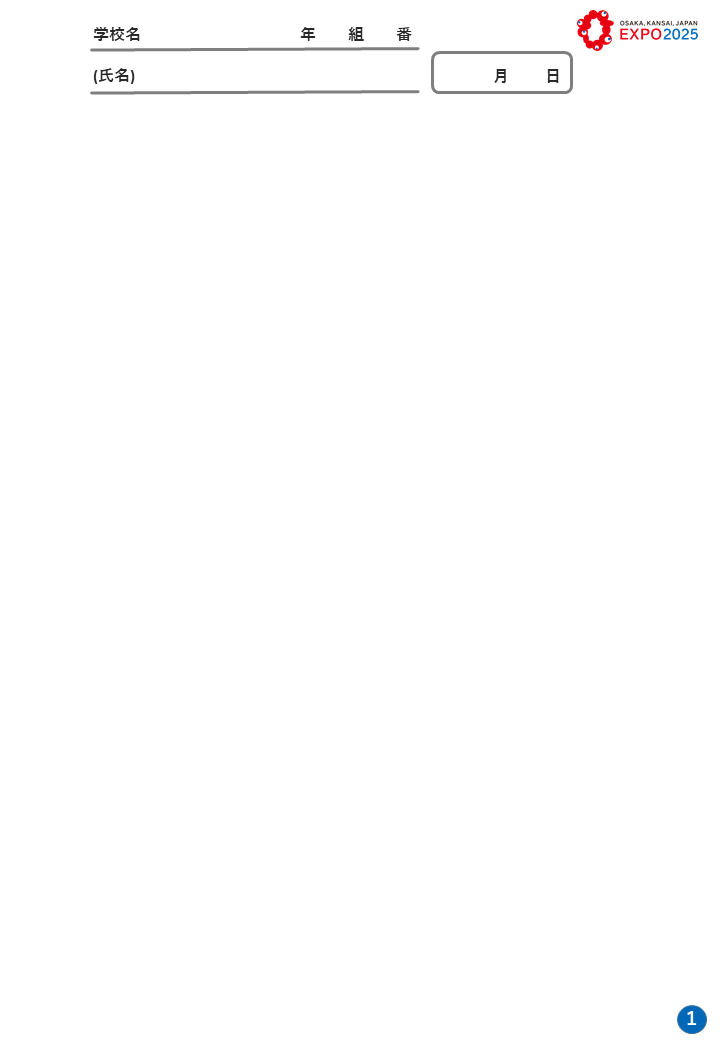 見る！
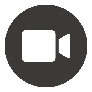 万博について知ろう！
映像を見てわかったこと、気付いたことをメモしておこう。
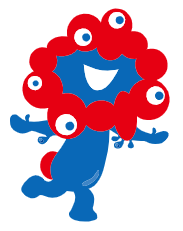 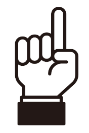 選ぶ！
トピックを選ぼう！
いのちに
力を与える
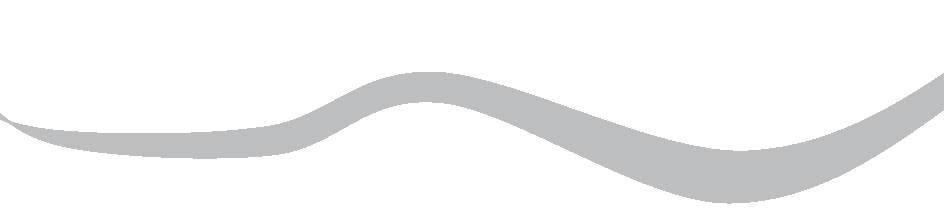 いのちを
つなぐ
いのちを
救う
□昆虫食⁉持続可能な
　未来の食とは？

□日本の文化を未来に
　紡ぐためには？
□プラスチックごみから　
　環境問題を考えよう

□健康な生活が続く未来
□メタバースでこんなことも
　変わるかも？
　
□誰もが生き生きと輝ける
　ためには？
□その他
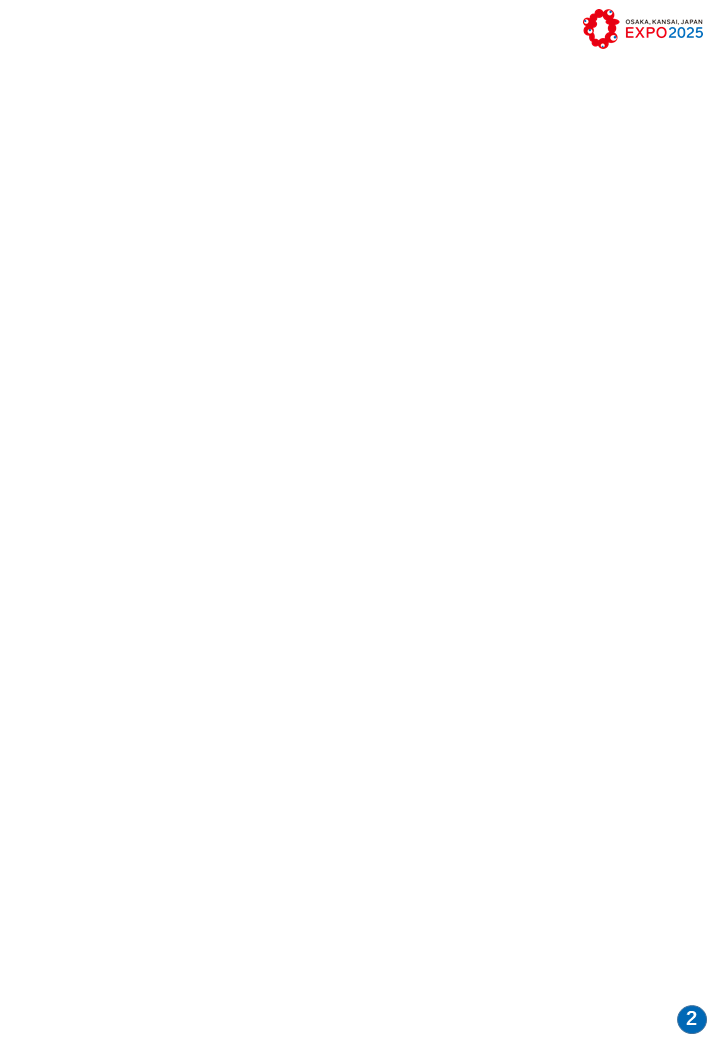 トピック
メタバースでこんなことも変わるかも？
●このトピックを選んだ理由
このミッションを選んだ理由
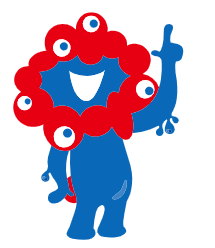 考える！
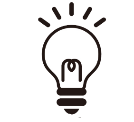 「いいな」と思う未来を、
いくつでも選んでみよう！
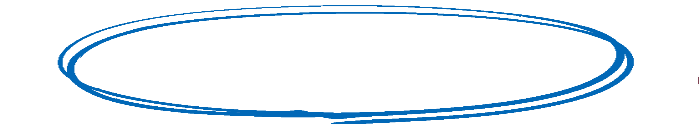 どんな未来になっているといいかな？
□世界中の人と共通の趣味で交流できる未来
□どこにいても仕事ができ、同僚とリアルに近い
　コミュニケーションもとれる未来
□アバターで世界中を旅行できて、現地の人と会話をしながら
　買い物ができる未来
□その他
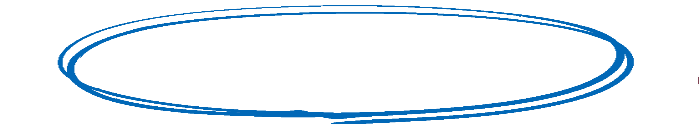 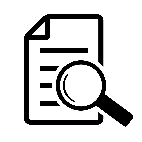 調べる！
現状を把握し、
技術や取り組みなども
調べてみよう！
今は何が起きているかな？どんな状況かな？
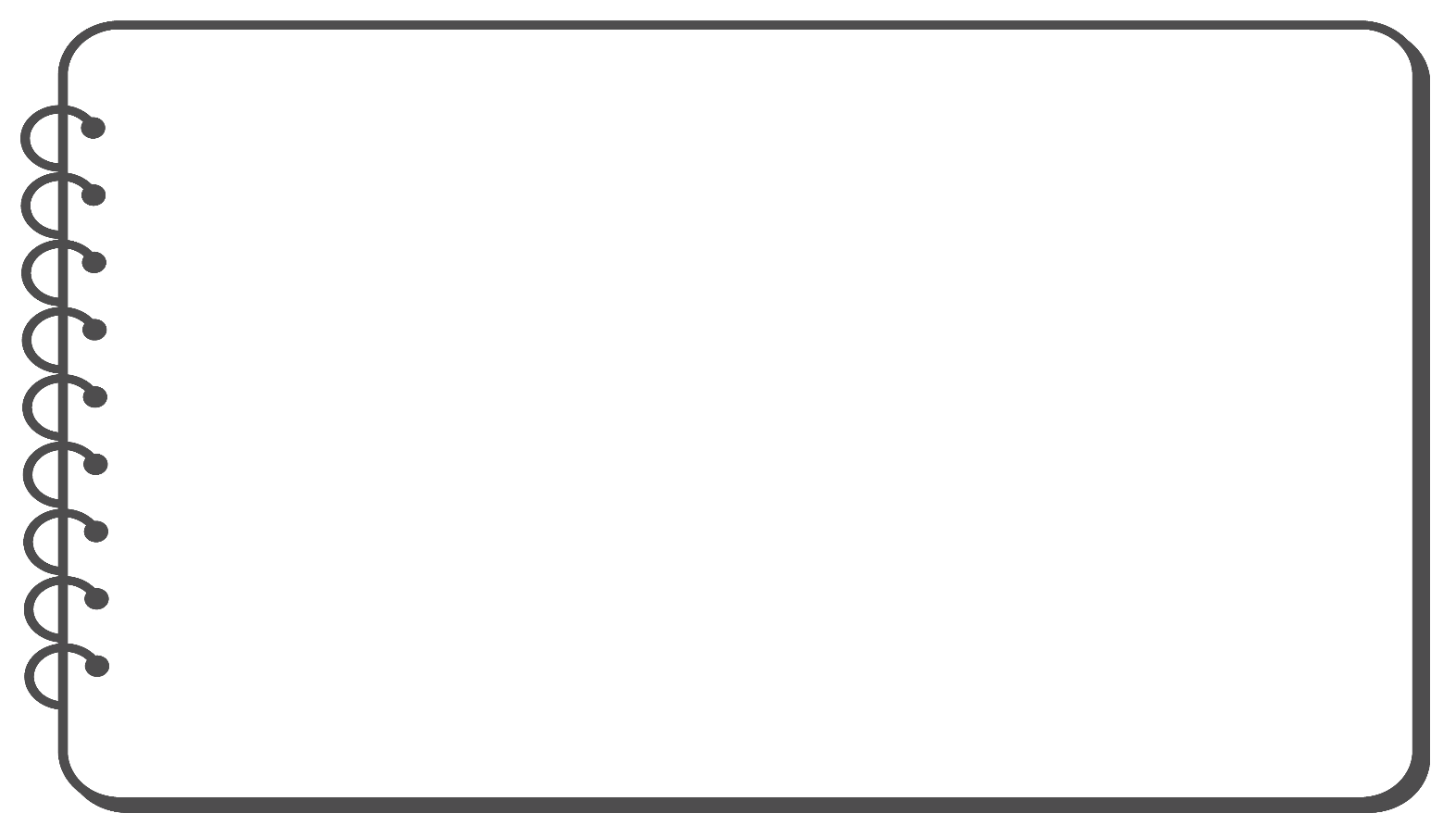 【どんなところでメタバースが活用されているの？】
【注目されるようになったのはどうして？】
【メタバースの課題は？】
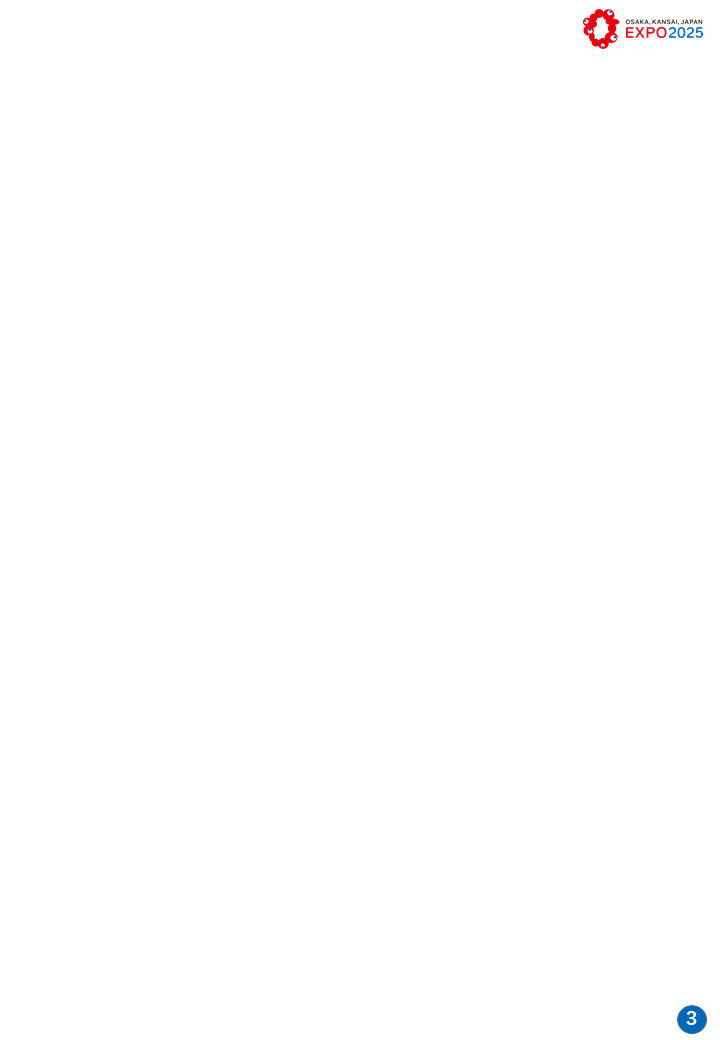 考える！
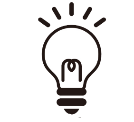 これからできそうなアイデア
●社会としてできそうなことは…？
●これから自分でできそうなことは…？
　(今日からできることや長期的に考えていくこと)
実現するのが難しそうなことでも、いったん書いてみよう！
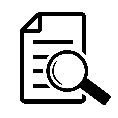 調べる！
アイデアを実現するための方法
上で書いたアイデアは、どうしたら
実現できそうか、調べてみよう！
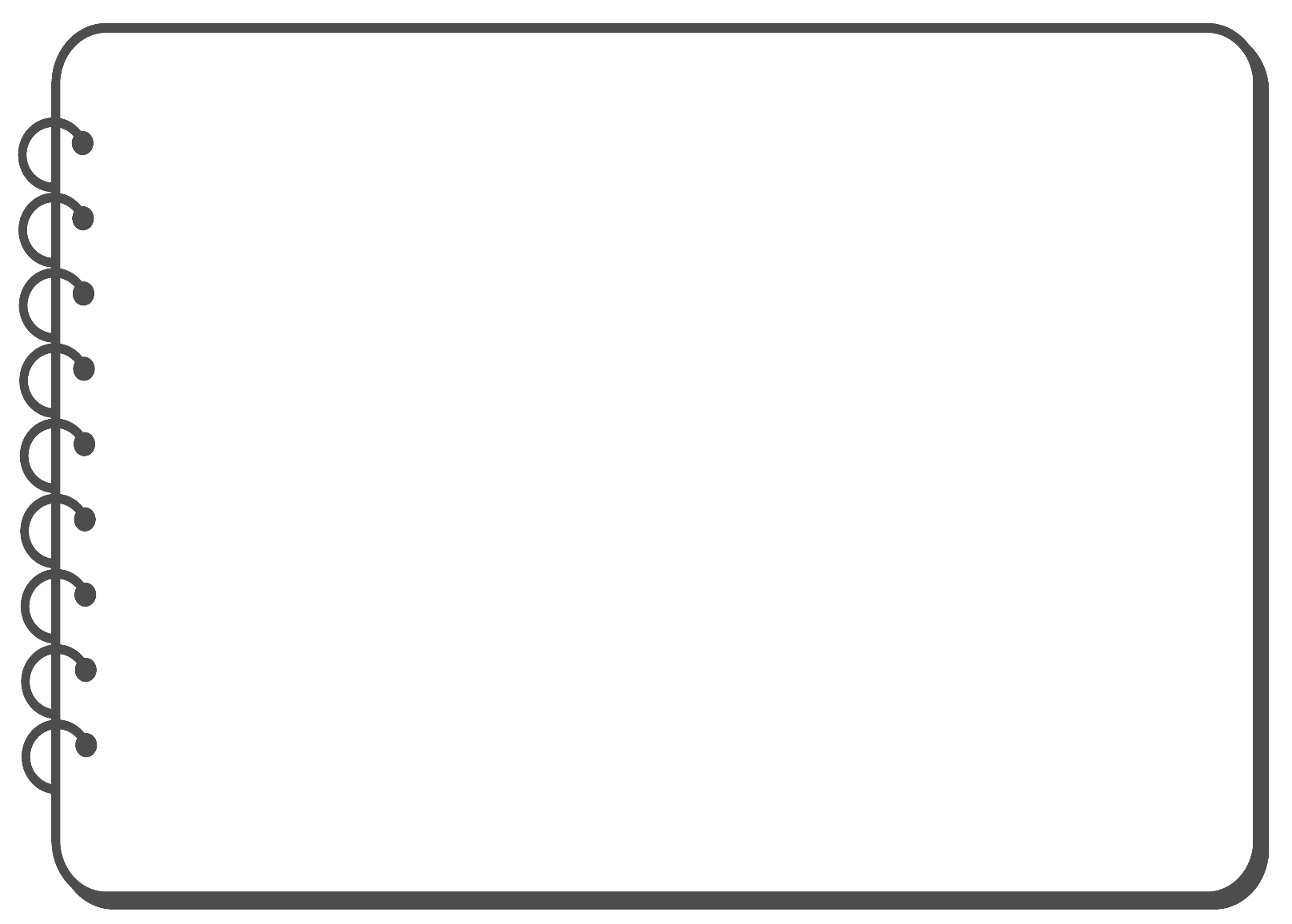 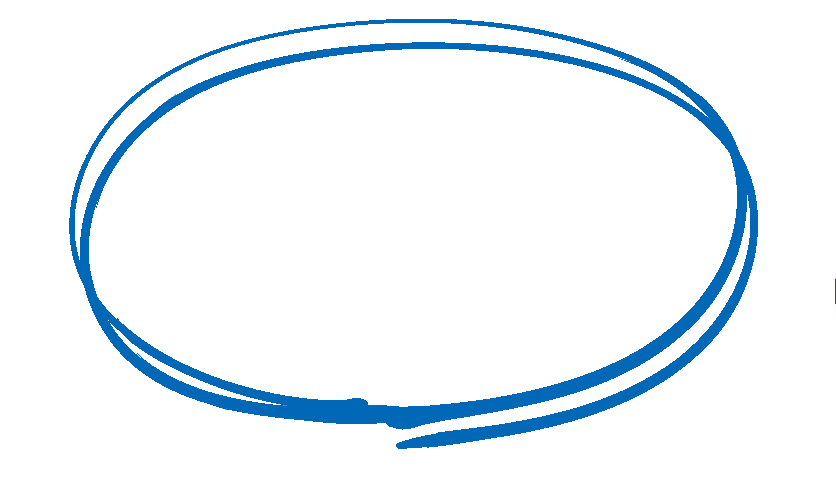 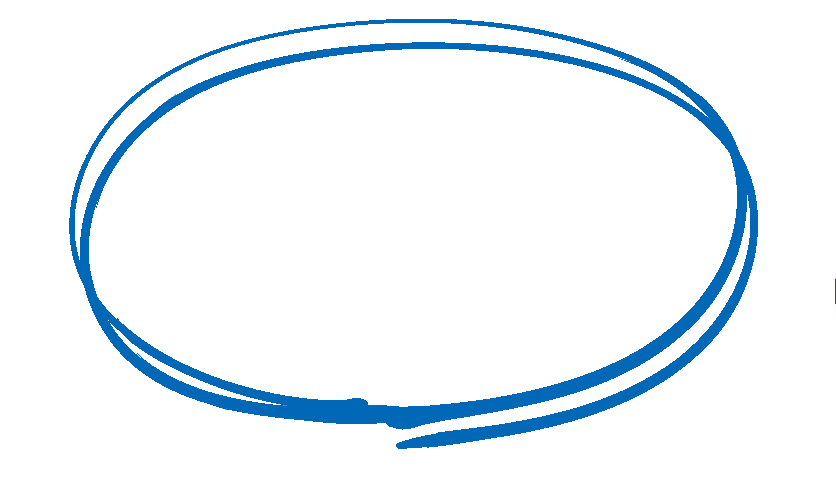 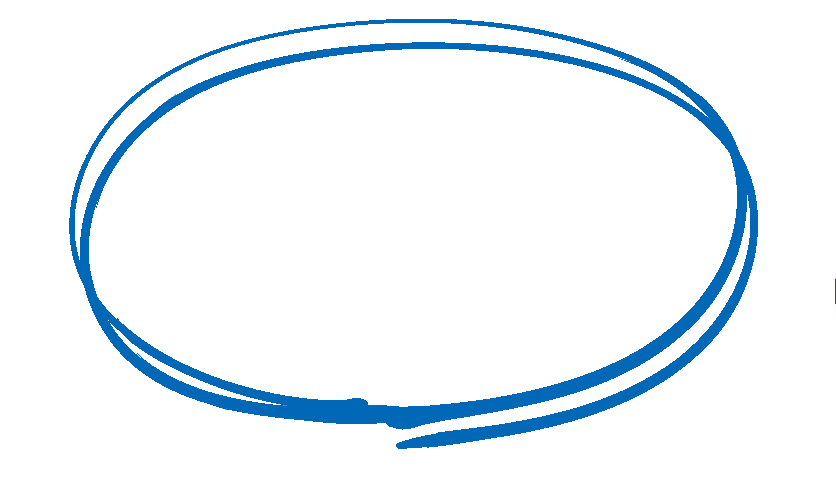 探究はまだまだ続く！
気になったことなどを書いておこう！
もっと調べたいと思ったこと
●参考文献（閲覧したサイト名またはURL）
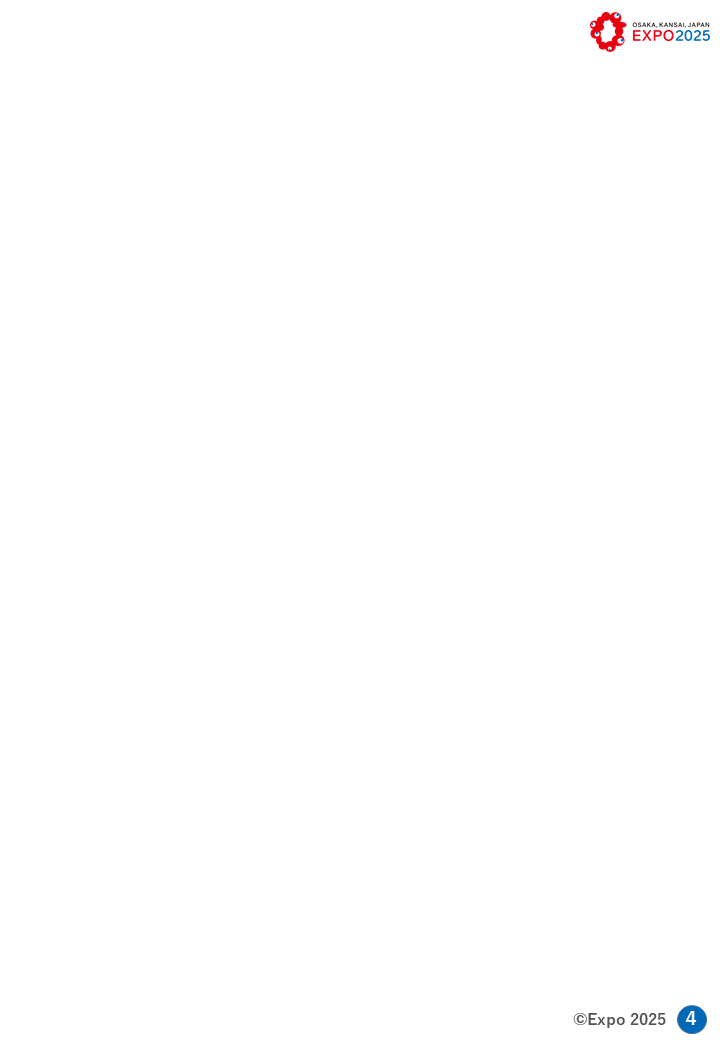 ※　　　内は動画と関連のあるもの
※　　　内は動画と関連のあるもの
メタバースでこんなことも変わるかも？
参考資料
トピックにつながりのある技術や考え、取り組みなど
＜考え＞
＜技術＞
・空間や時間などの制約から解放
・サイバネック・アバター生活
・仮想空間
・アバター
・UGC(User Generated Contentユーザー生成コンテンツ)
＜取り組みなど＞
・オフィス、医療分野でのメタバース機能の活用　
・祭りやイベントへの遠隔地からのアバター参加
・地方創生（観光地の再現、収益の還元できるNFTの販売など）
・デジタルコンテンツの体験や売買　
・暗号資産
・xR（ VR、MR、AR）
・NFT（Non-Fungible Token
　　　　非代替性トークン）
・Web3.0
参考資料の一覧